Sprint 006How to End Your Sales Calls
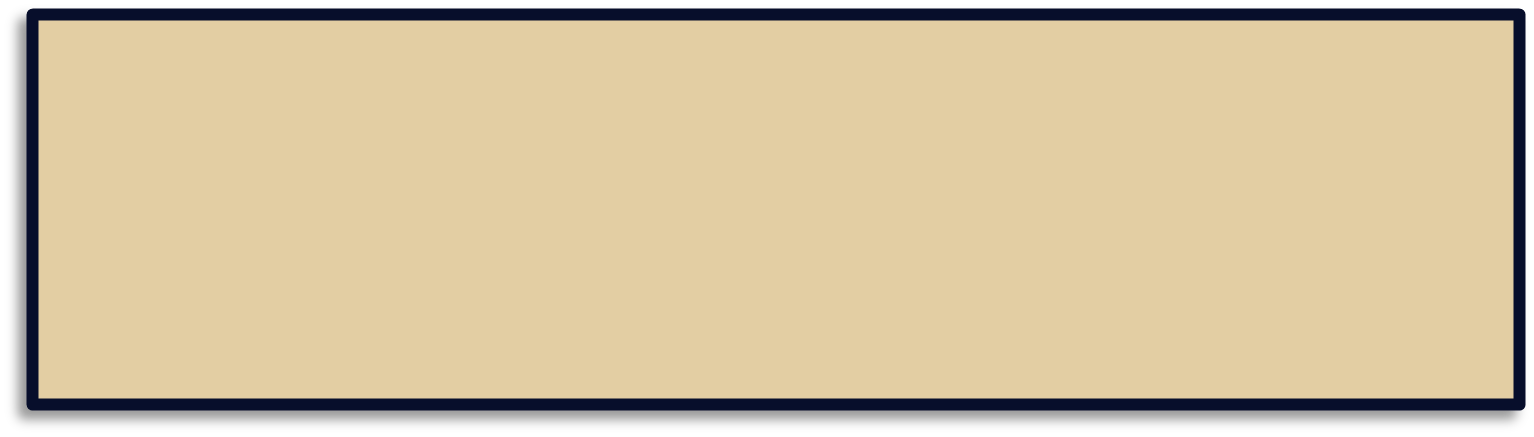 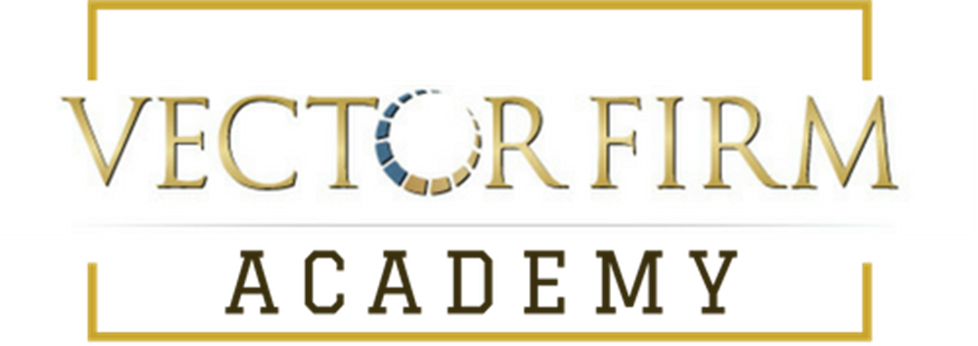 Buying Gifts for Customers
Who?
What?
Best Practices
“Have you seen our competition?”

“Is there any reason you wouldn’t move forward with us?”

“What do we need to do to get you in this beauty today?”
Not Like This!
This method used to work…
GoalSix weeks later when they’re making decision…
It’s not even close.  And she didn’t use any of those cheezy closing techniques.
No one was nearly as competent or confident as Robin from XYZ Integration.
So, how do we end a sales call today?
Depart with Confidence
You control the end of the meeting … “I’ve gotta run.”
Confirm action items.
Mention that you need to schedule more time on the next visit.
Say good-bye and get outta there.
Depart with Confidence
Example…
“I’ve gotta run.”
“Before I go, are you ok with this follow-up plan?  I’ll send the invite later.”
“BTW, next meeting we need to schedule more time so I can hear more about your vacation.”
Get outta there!
Time to act…